FCCee R&D programMeeting with IN2P3
Franck Peauger

9th of Nov. 2021
2
FCC
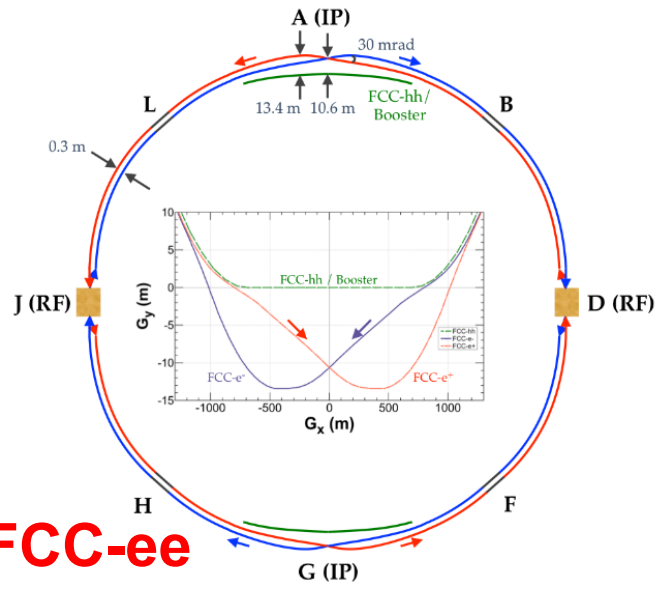 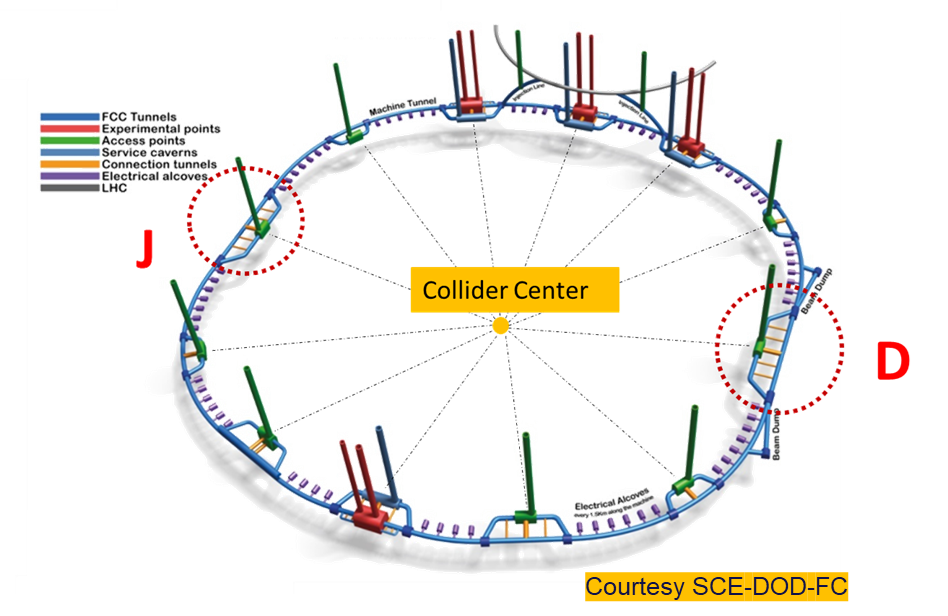 FCC is inspired by the LEP – LHC approach
Stage 1: FCC-ee (Z, W, H, tt) as Higgs factory, electroweak & and top factory at very high luminosities
Stage 2: FCC-hh (~100 TeV) as natural continuation at energy frontier, with ion and eh options

RF system is the most challenging for FCC-ee
Compensates for synchrotron radiation power of 50MW per beam

SRF cavities and RF sources are located in point J and point D which are straight sections of 2.2 km
FCC-ee layout
See also «CDR FCC-ee: The Lepton Collider, 2019»
3
3 different types of cavities as a reliable baseline for FCC-ee
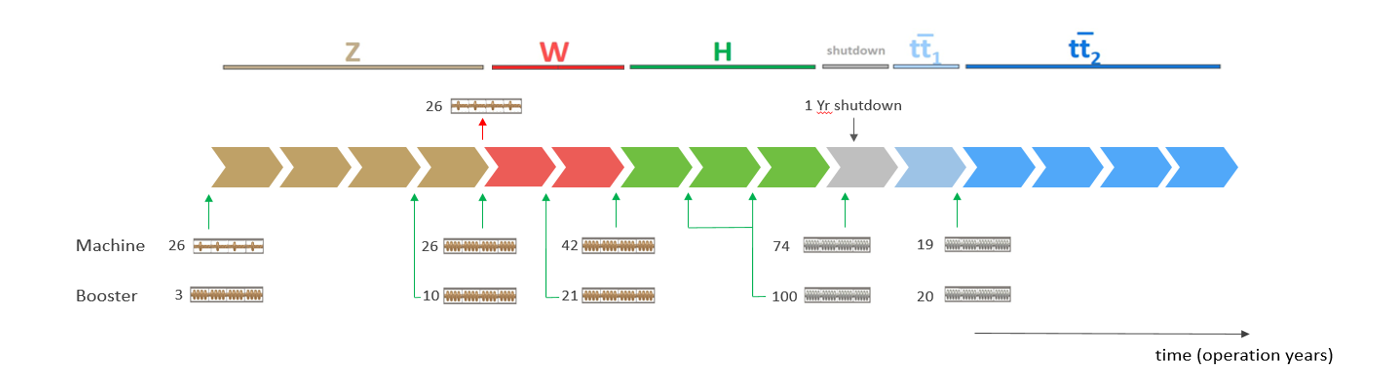 Cryomodules are installed / removed during shutdowns
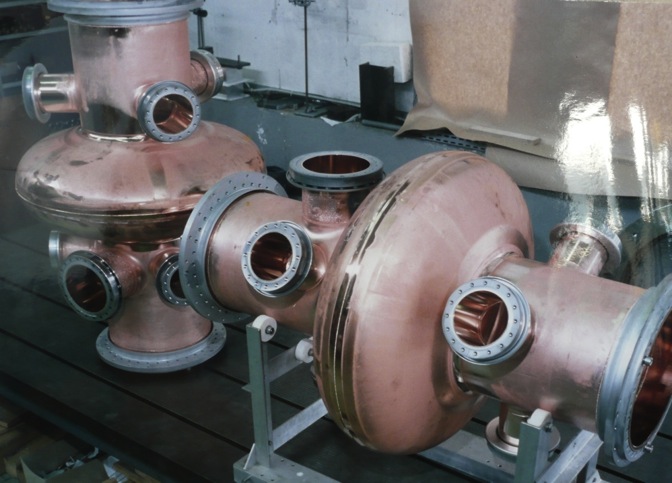 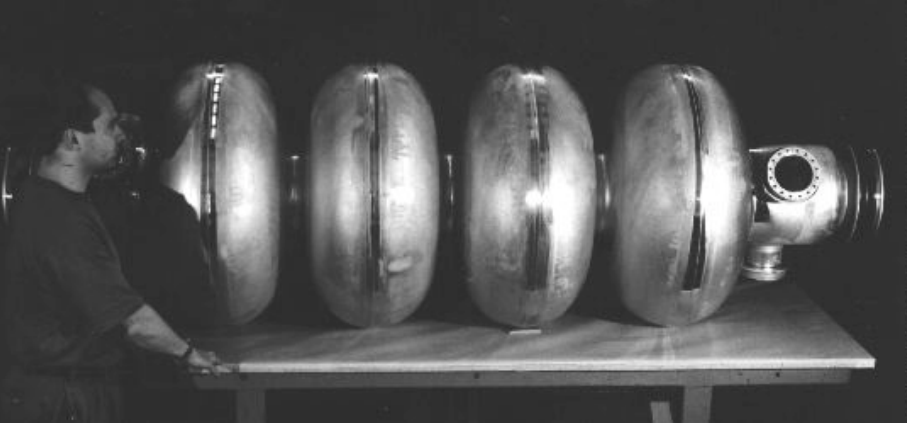 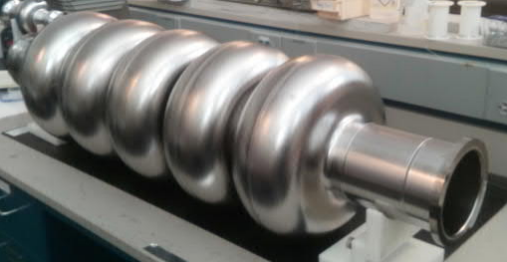 800 MHz 5-cell cavities
Bulk Nb
400 MHz 4-cell cavities
Nb/Cu
400 MHz 1-cell cavities
Nb/Cu
4
FCC-ee RF system baseline
Required RF power per cavity as a function of loaded quality factor QL with optimal detuning for beam loading compensation
CDR FCC-ee: The Lepton Collider, 2019
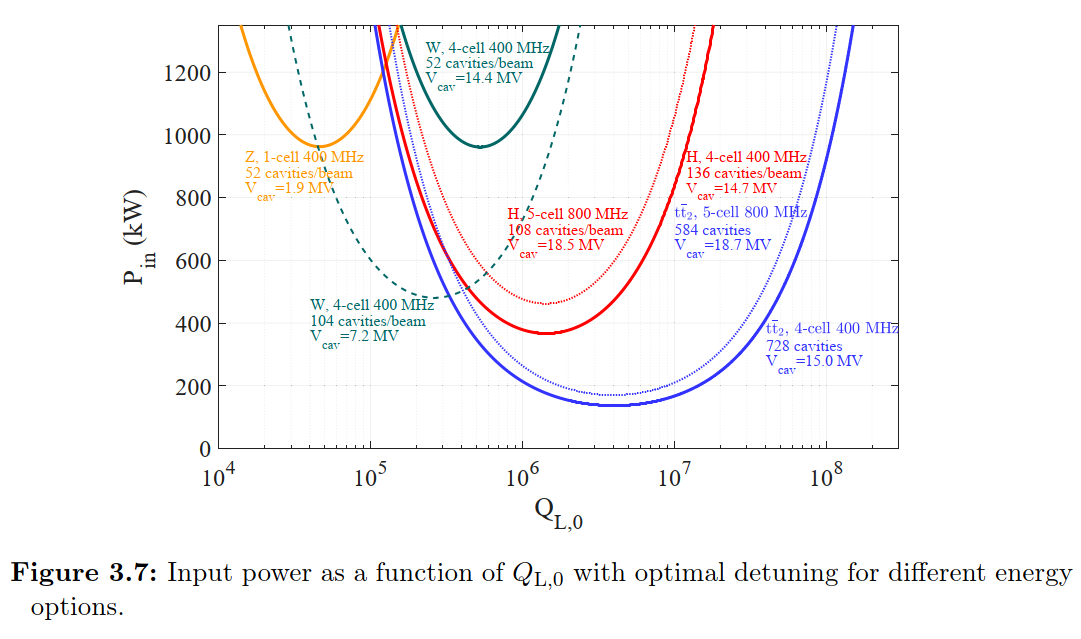 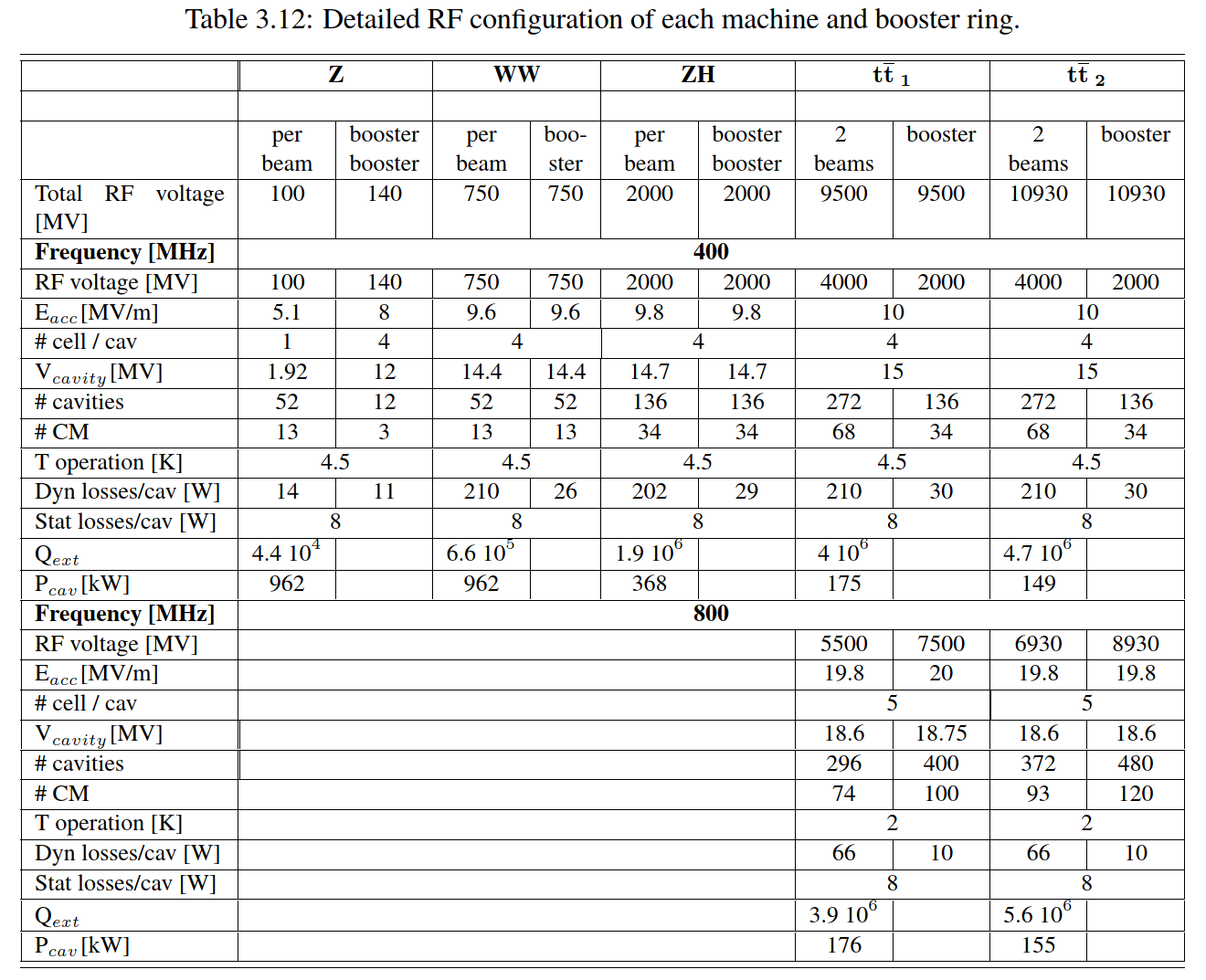 5
The FCC SRF programme at CERN (2020 – 2025)
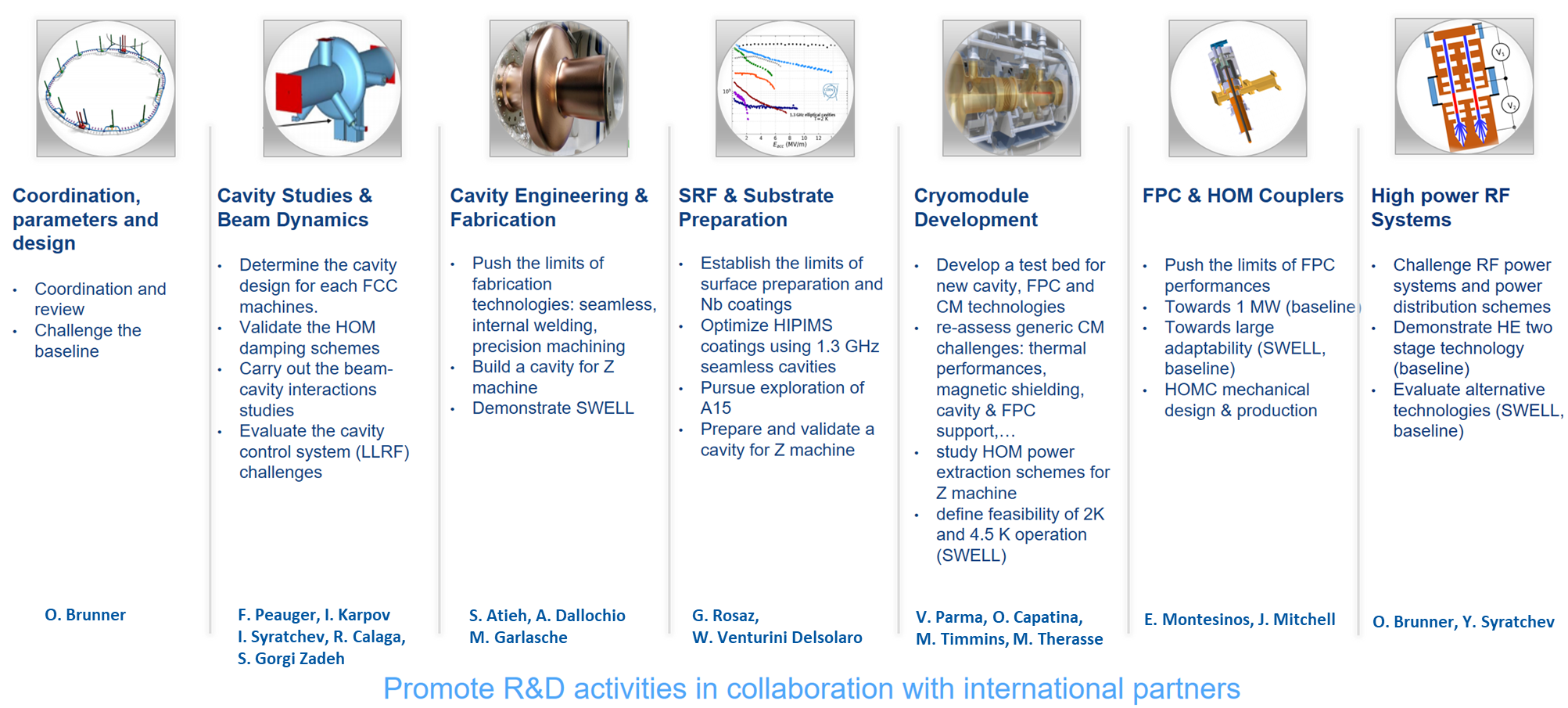 6
LHC cavities: recent vertical test results on new spares
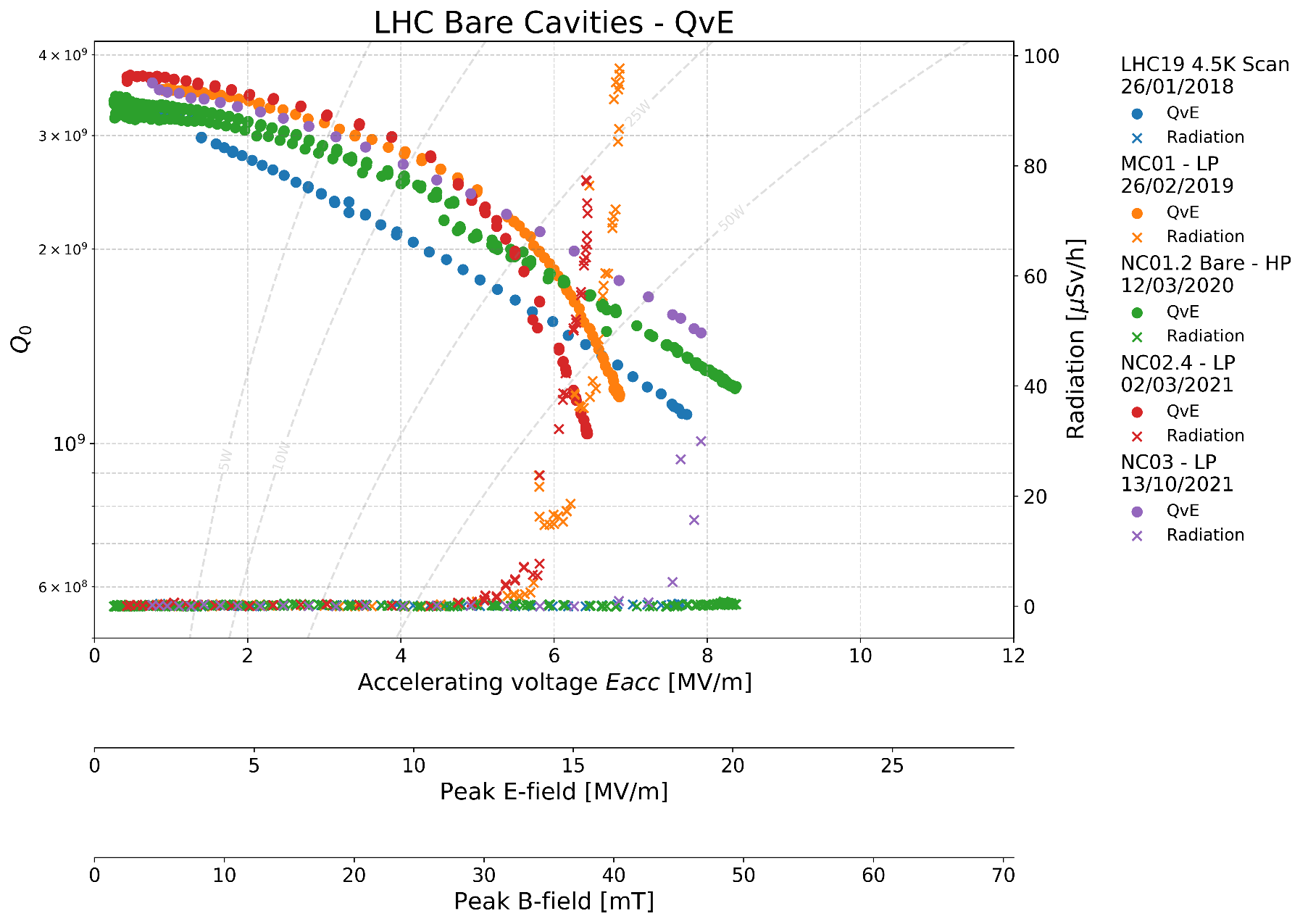 Objectives for FCC:
Reach Eacc = 10 MV/m @ 4.5 K with 4 cells
Optimize the fabrication of large substrates (LHC 400 MHz single cell) 
internal beam welding, electro-hydroforming, spinning, …  
perspective = large production + multi-cell
FCC spec. (4 cells)
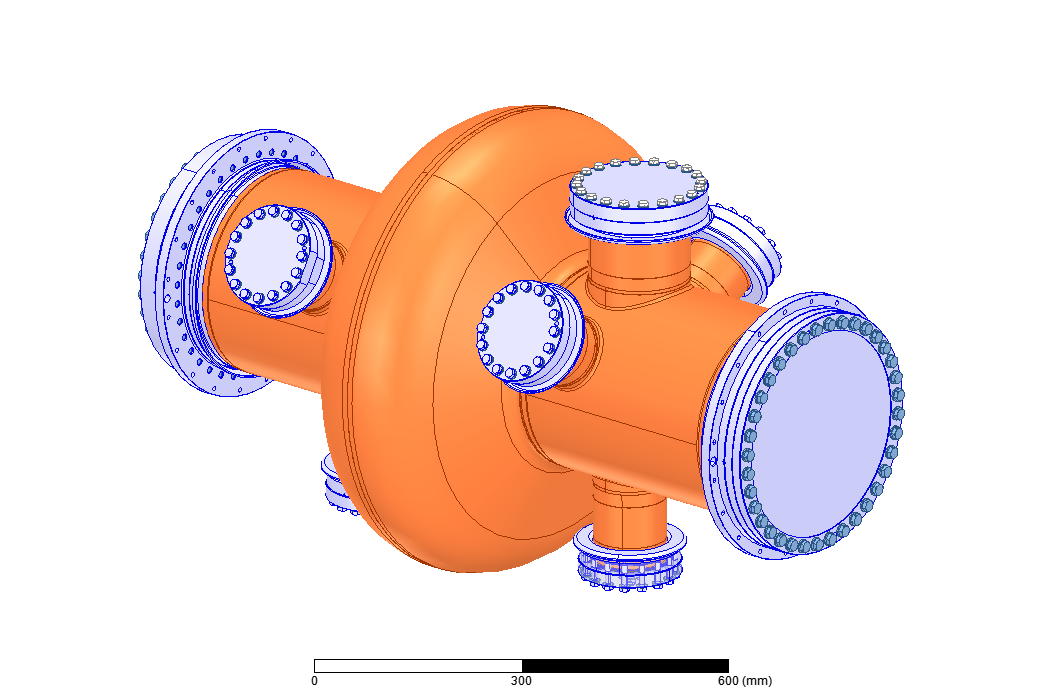 Jordan Walker, David Smekens, Guillaume Rosaz
7
Pushing the performance of Nb/Cu
Vigorous R&D program at CERN motivated by the outstanding results of the HIE Isolde seamless QWR:
Development of seamless bulk 1.3 GHz cavities 
Electro-polishing of copper
High quality (HIPIMS) coatings

Q slope mitigated, comparable with bulk Nb up to 15 MV/m -> more tests to come
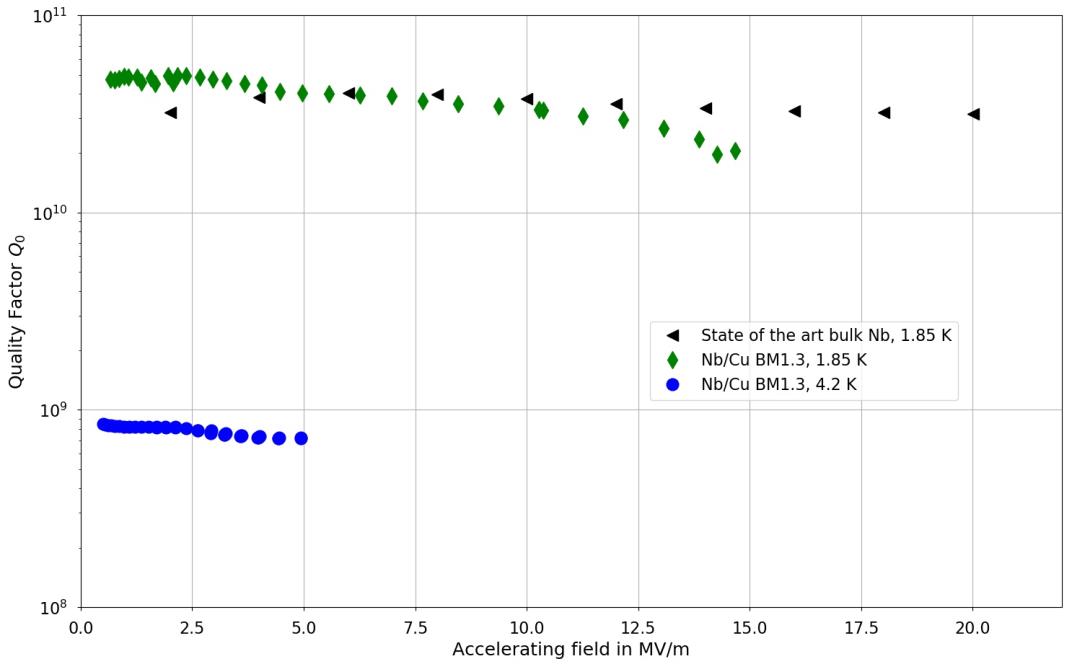 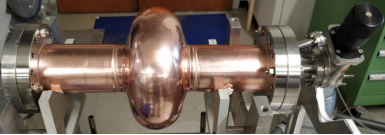 M. Garlasche, S. Atieh, G. Rosaz, JF. Croteaux, P.Vidal-Garcia, L. Vega Cid, F. Manke, L. Ferreira, W. Venturini
8
SWELL cavity as a beautifull alternative option for FCCee
A great candidate to have a single cavity type for all the FCCee beam energies
Can operate at high current and high gradient at the same time
2-cell elliptical cavity equipped with radial slots to efficiently damp higher order transverse modes. 
The cavity is made of four quadrants in copper
Seamless by its nature
Very precise machining with low surface roughness
Easily accessible for Nb coating and surface treatments
I. Syratchev
Slotted waveguide (x4)
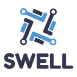 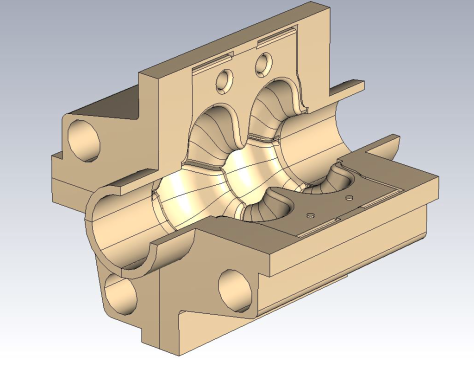 HOM extractors (x8)
Cooling circuits
9
RF power requirement with SWELL
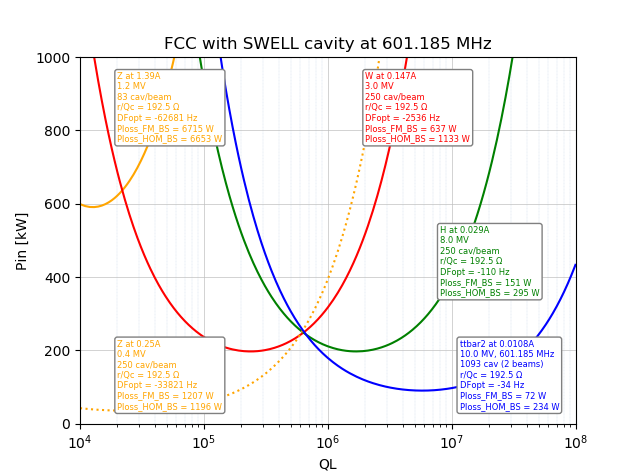 1
2
3
10
FPC antenna design
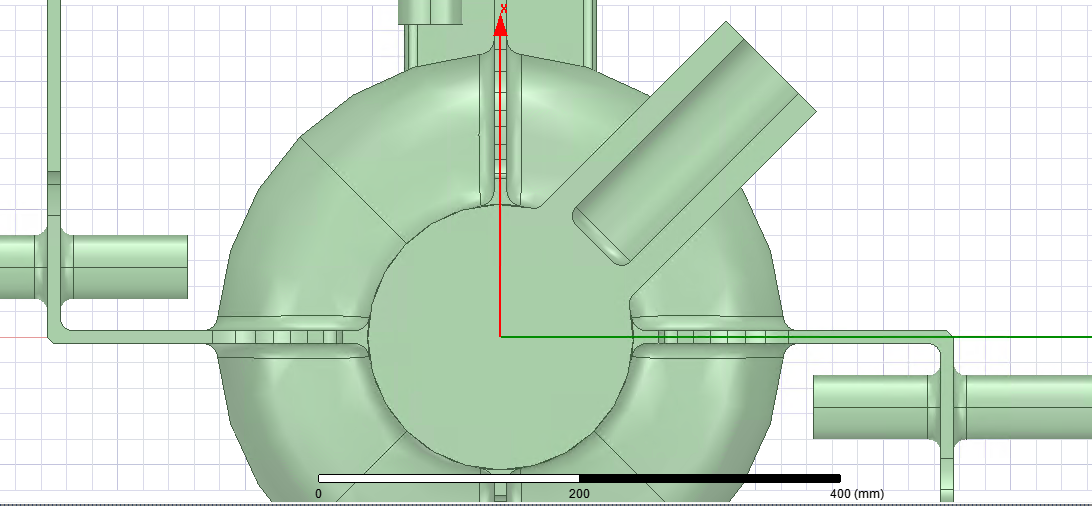 External diameter limited by the presence of the slots
Coax antenna with large diameter : impedance of 22.8 W with antenna radius of 34.2 mm
Variable coupler with antenna displacement of 44.5 mm (+ 23.5 mm for Z and - 21 mm for W and H from the central position)
frequency shift matched with optimal detuning for beam loading compensation at Z current 
Peak fields  ~ same as LHC coupler antenna
FPC_Rin
100 mm diameter
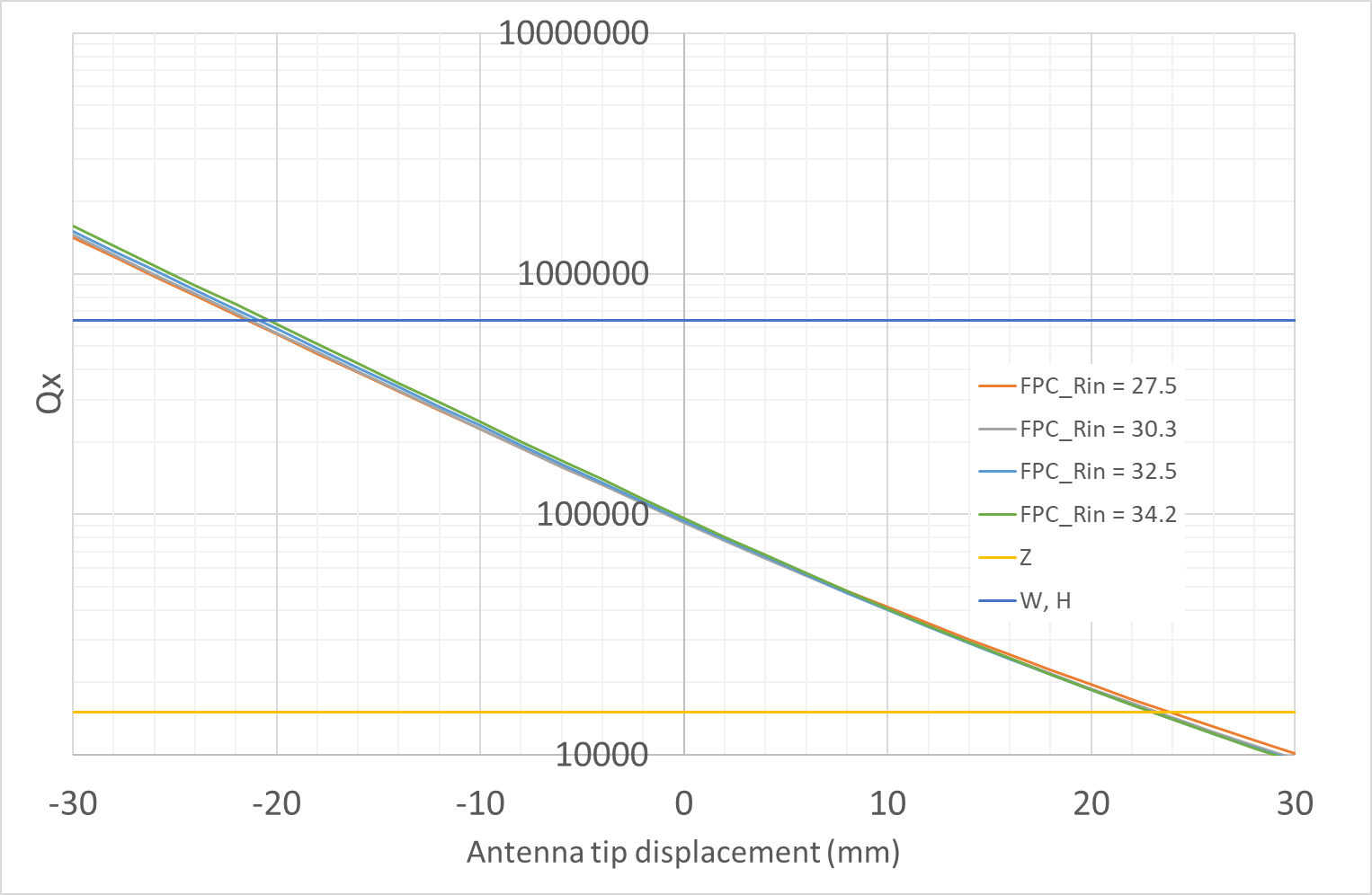 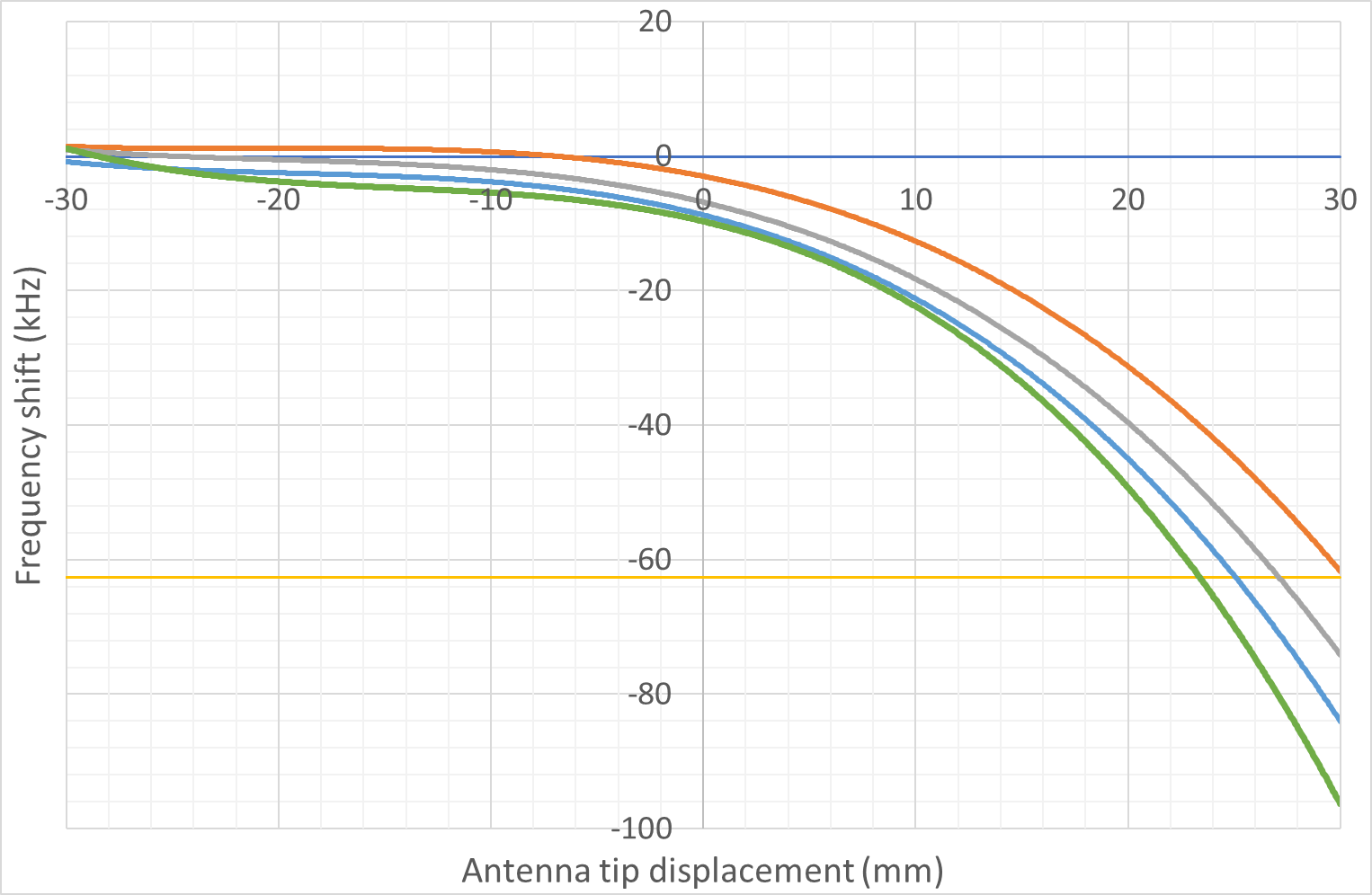 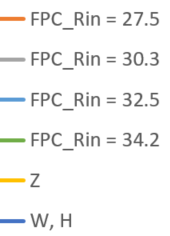 11
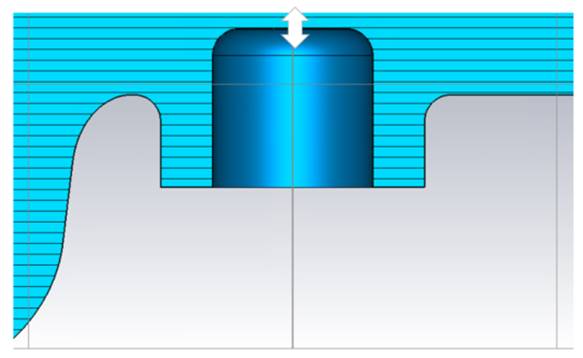 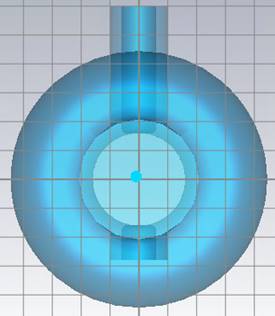 Frequency tuner
Frequency tuning by axial deformation of the cells is made impossible by the presence of the slots (stiffeners)

Tuning post can be placed in the beam tube on the opposite side of the FPC

Tuning range of 50 kHz can be achieved by changing the length of the post by ~ 15 mm

Tuning range required by fabrication tolerances and by operation (LLRF) to be studied 

Other types of tuners could be envisaged (FE-FRT, …)
Tuning post
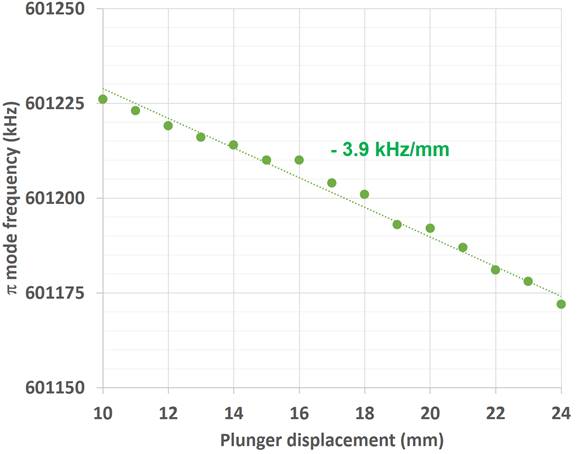 50 kHz
12
1.3 GHz SWELL as a first demonstrator
a SWELL version of the “standard” 1.3 GHz single cell SRF cavity specially designed, derived from well known TESLA shape cavity

The geometry is simplified (closed slots) to evaluate the maximum accelerating gradient achievable in vertical cold test
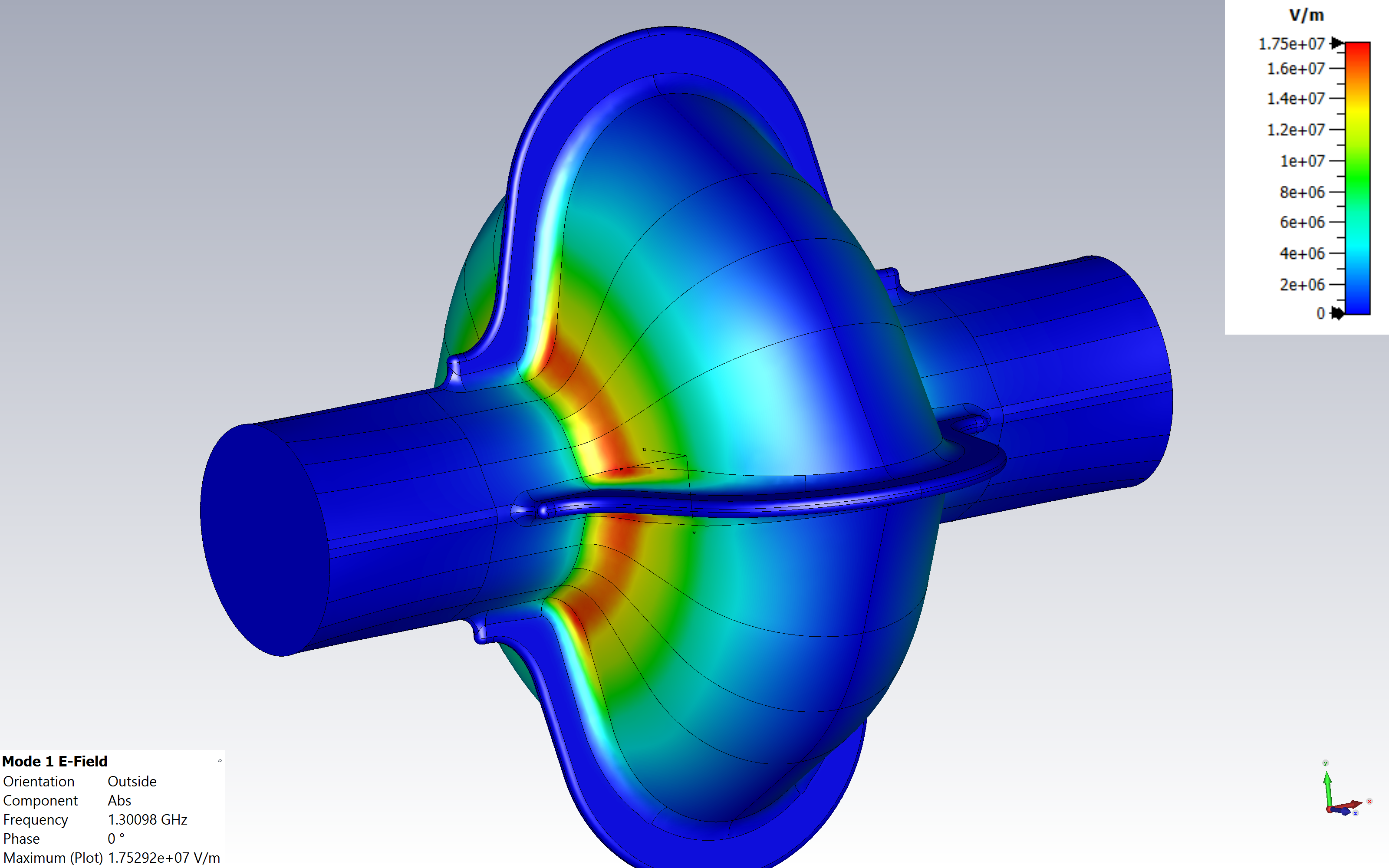 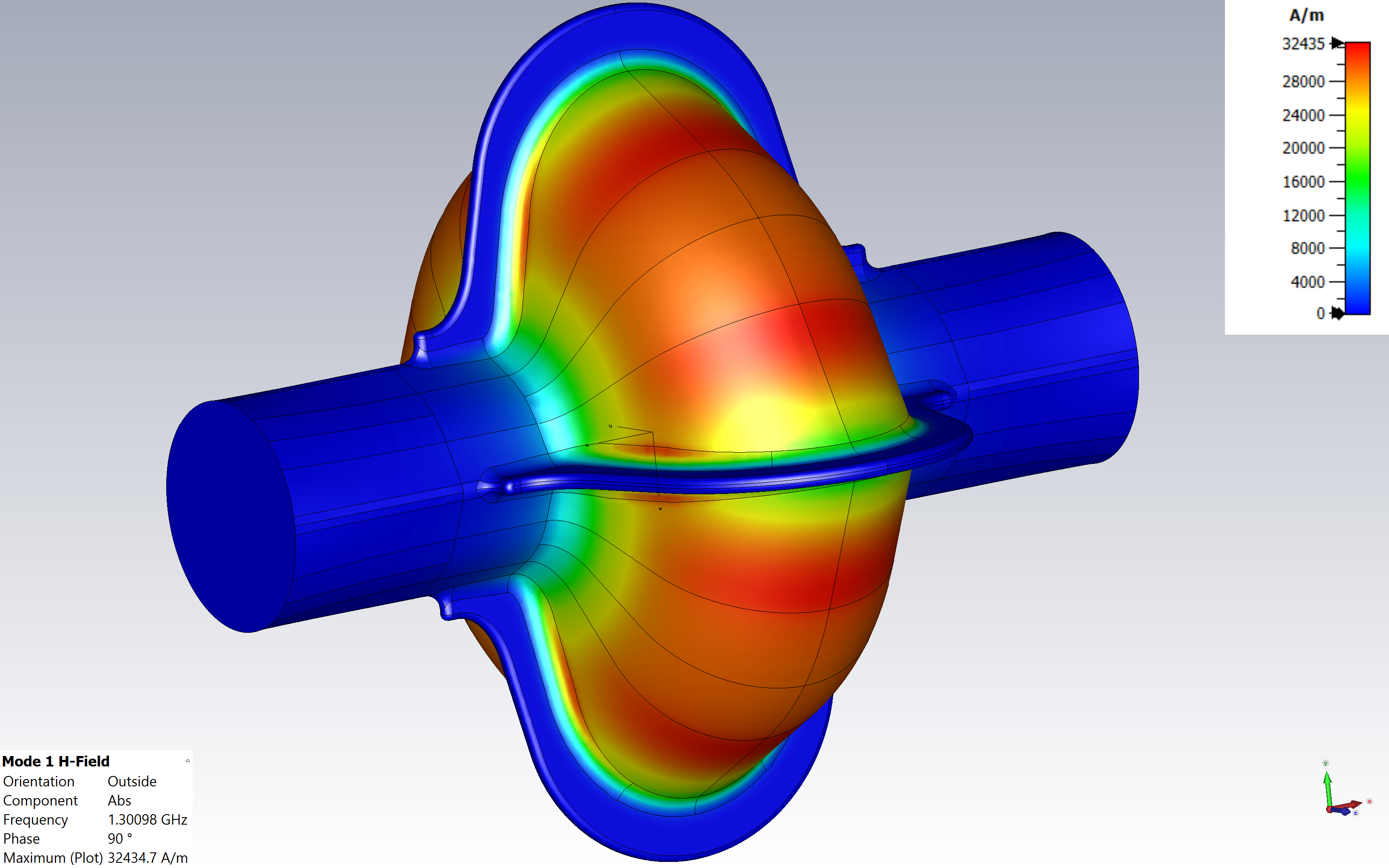 13
1.3 GHz SWELL - multipacting
Multipacting is weaker on SWELL than on a TESLA cavity and appears at higher voltage
Slots acts as a reservoir of electrons
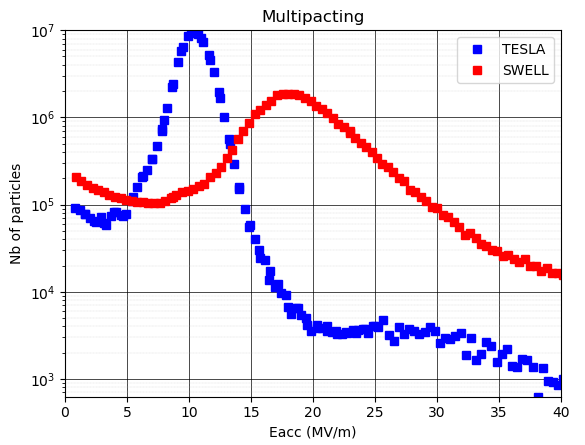 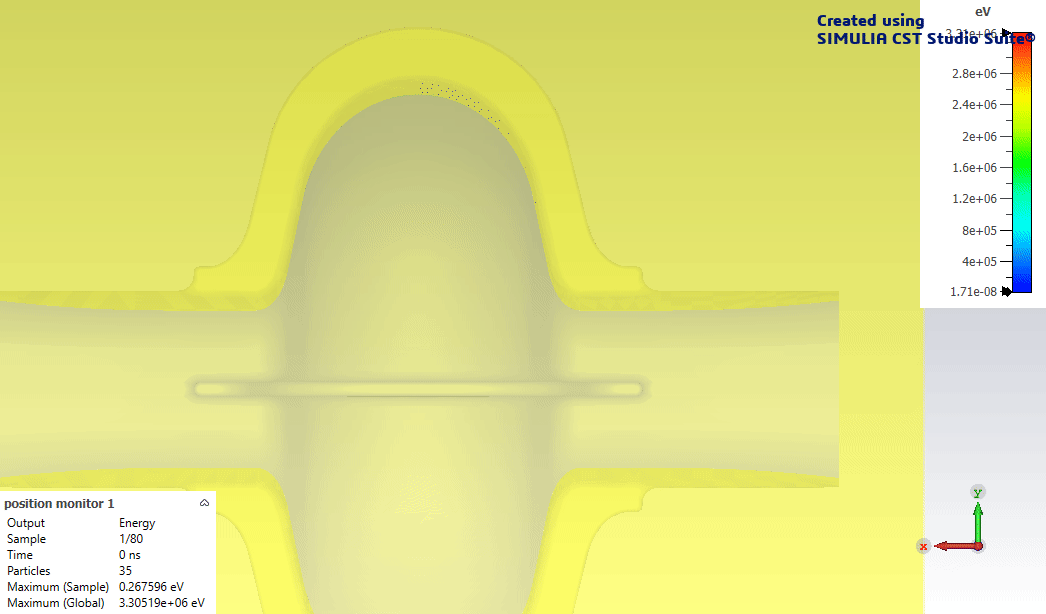 14
1.3 GHz SWELL – mechanical design
Cooling channels
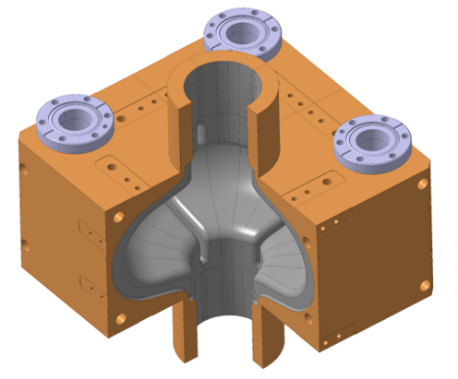 The cavity is made of 4 copper quadrants machined, niobium coated and assembled in clean room

Thermal and mechanical design of the cavity are in progress 

RF Test at 4.5 K and 2 K are foreseen in SM18 at CERN
M. Timmins, O. Capatina, S. Atieh, G. Rosaz, M. Therasse, V. Parma
Nb coating
15
Spare slides
16
RF system integration in the tunnel
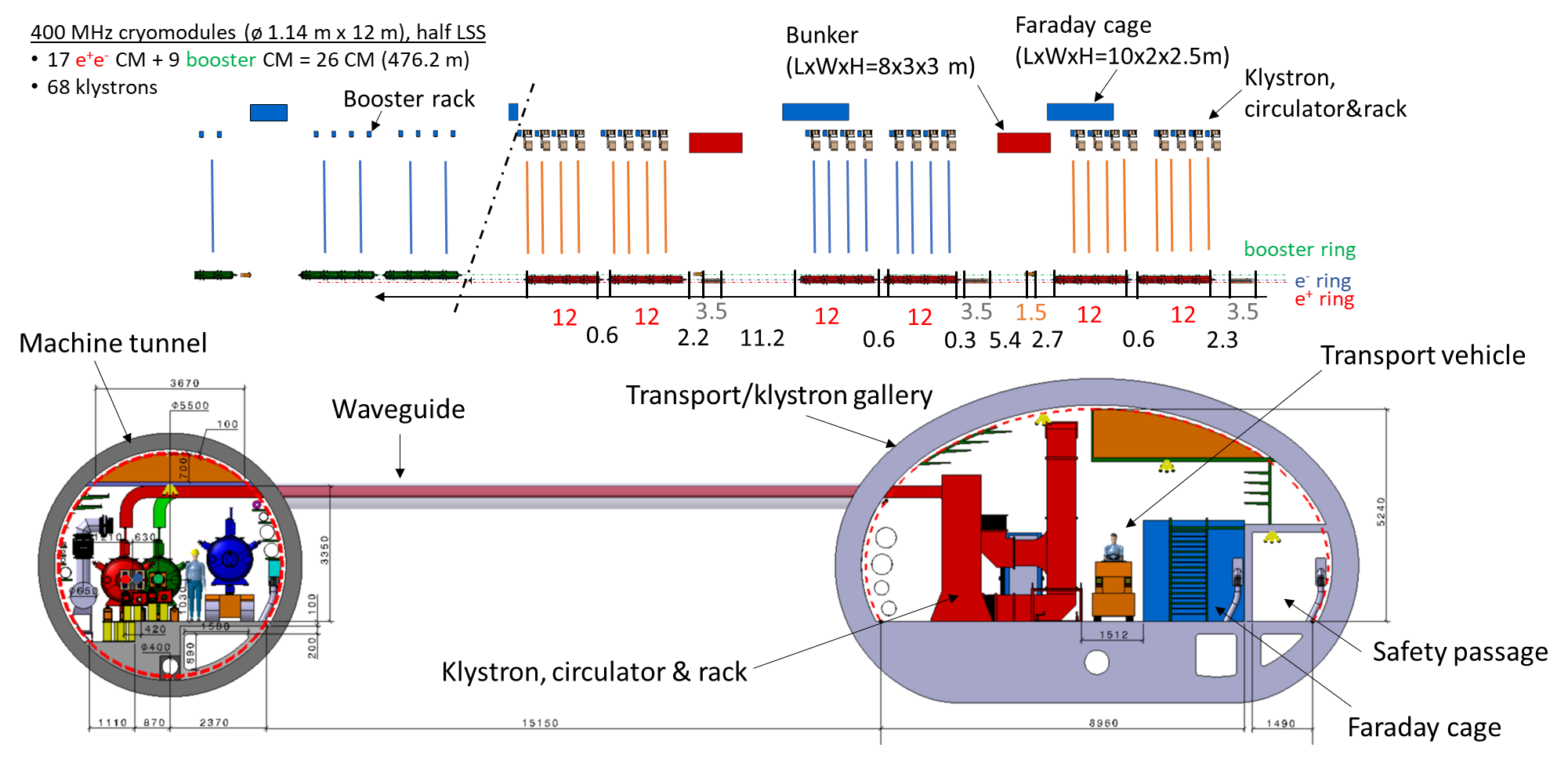 J-P. Corso / F. Valchkova-Georgieva
17
SRF cavities and cryogenic system installation
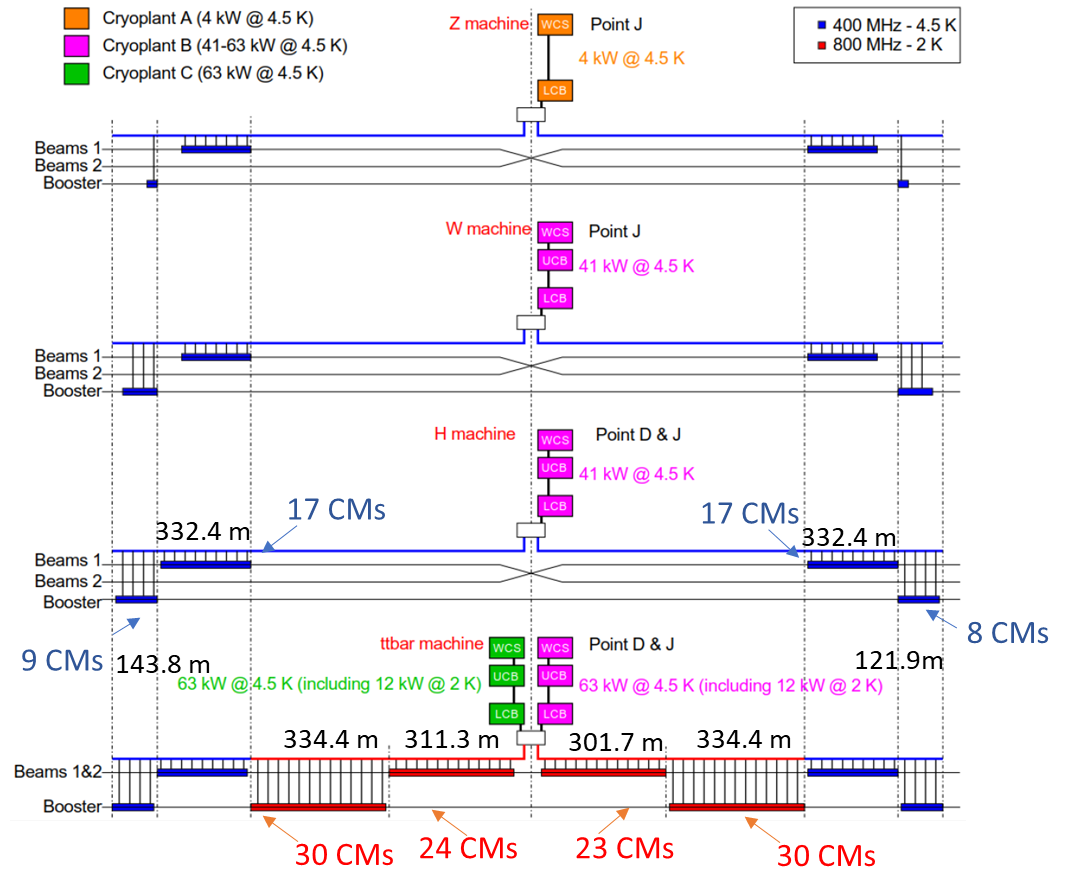 Upgrade of cryogenic infrastructure phased with cryomodule installation
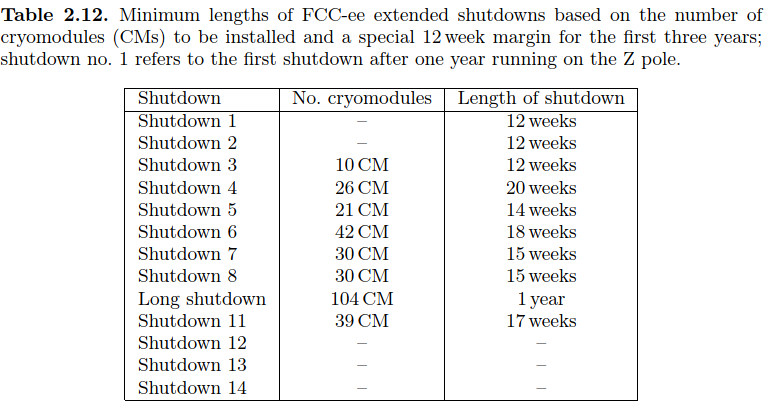 O. Brunner, L. Tavian
18
Highly damped / high gradient RF structures: experience from CLIC
Slotted Irises Constant Aperture (SICA) 3GHz accelerating structure used in CTF3
CLIC 12 GHz Power Extraction and Transport Structure (PETS)  Built of 8 octants
beam current = 30/100 A
beam current = 3.5 A
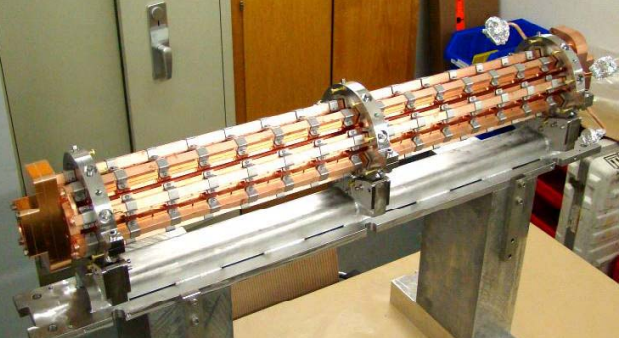 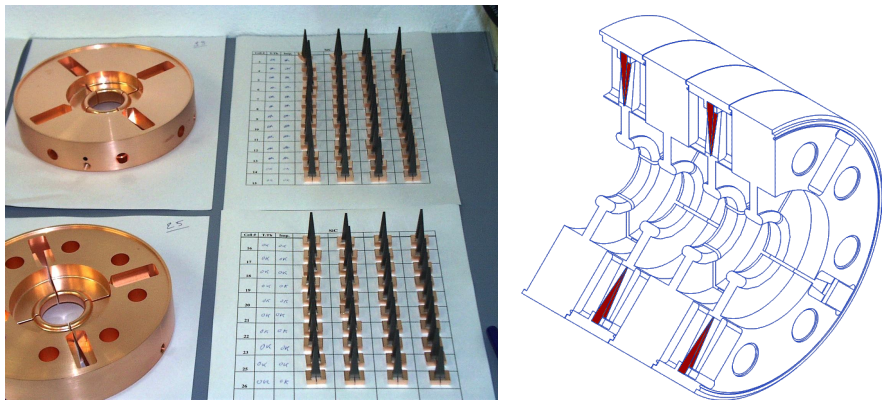 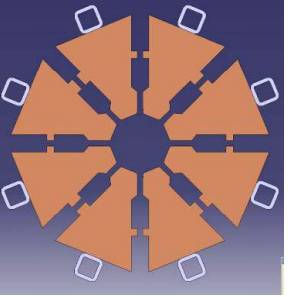 I. Syratchev et al., “High RF Power Production for CLIC”, Proceedings of the 2007 Particle Accelerator Conference, Albuquerque, pp. 2194-2196
E. Jensen, ‘CTF3 drive beam accelerating structures’, Proceedings of LINAC2002, Gyeongju, Korea.
19
Performances of LEP cavities
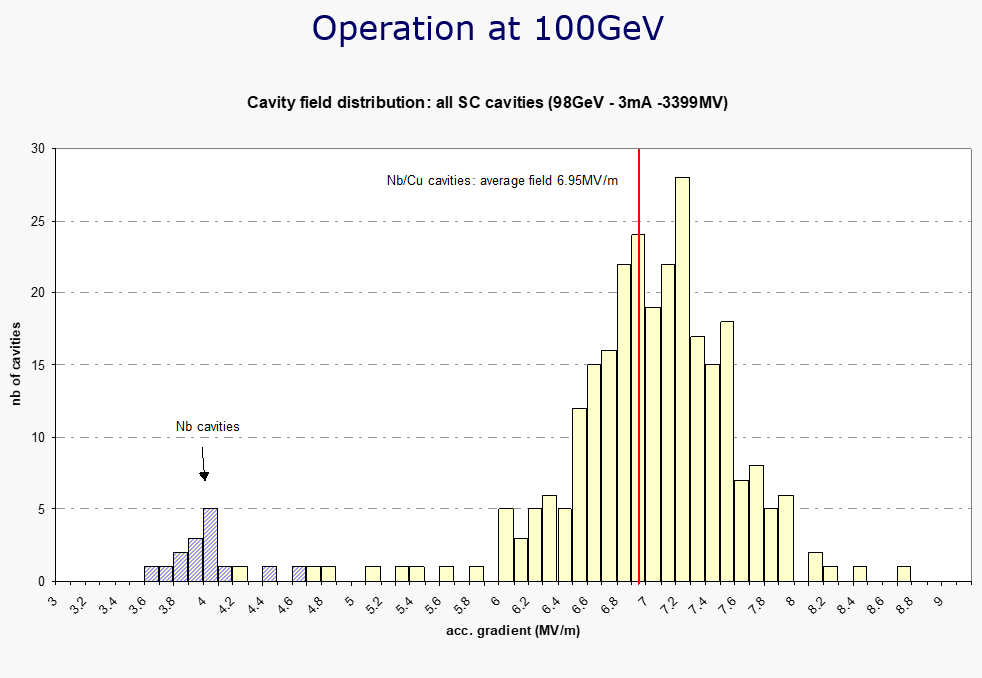 O. Brunner